United States History Theme 1: Cultures in Contact
The United States Today
2010 Census Ethnic and Racial Background (p.4)
[Speaker Notes: Discuss: how do these groups get along with each other today?]
Which Image Is Most Accurate?
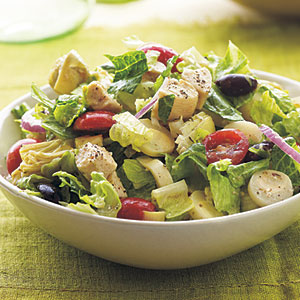 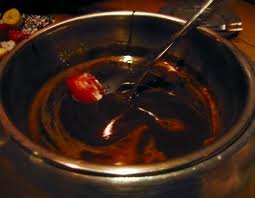 America Today: Equal Opportunity?
Income in Detroit
Disparity in St. Louis
Being Black in America
Conditions for Native Americans
[Speaker Notes: Detroit: Interactive income map
St. Louis: Listen starting at 2:05]
A Brief History of the World
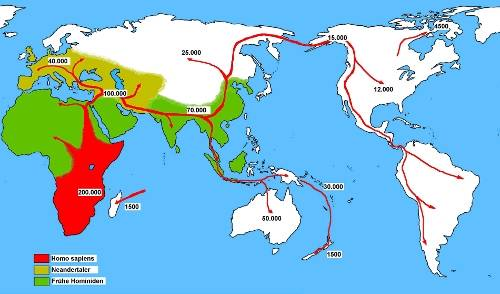 Faces From Around the World
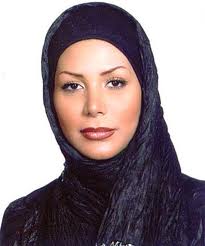 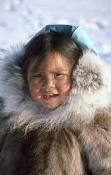 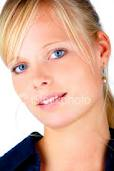 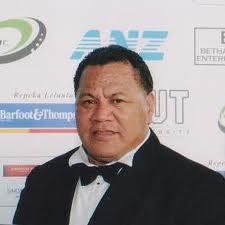 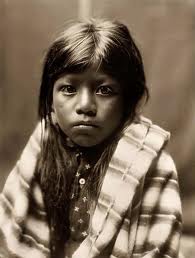 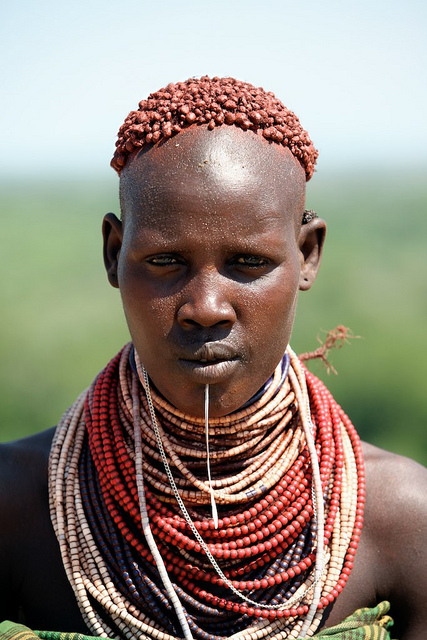 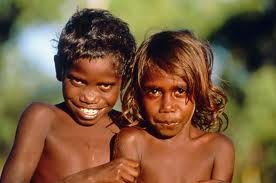 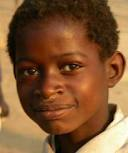 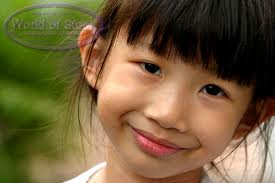 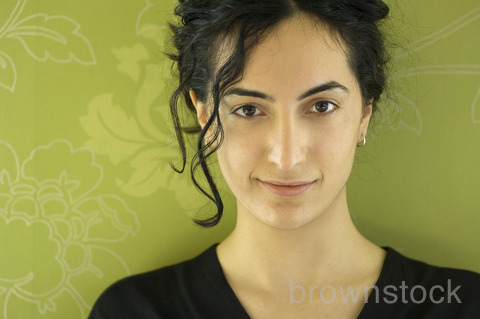 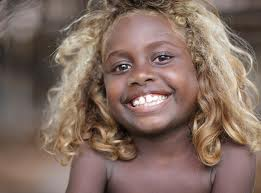 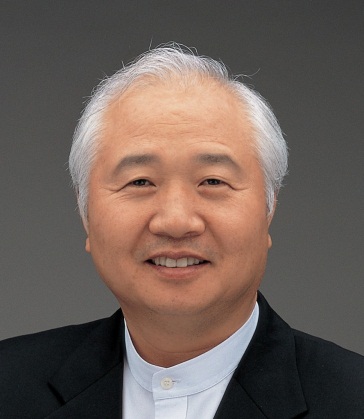 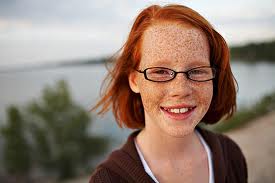 Tribes Develop…
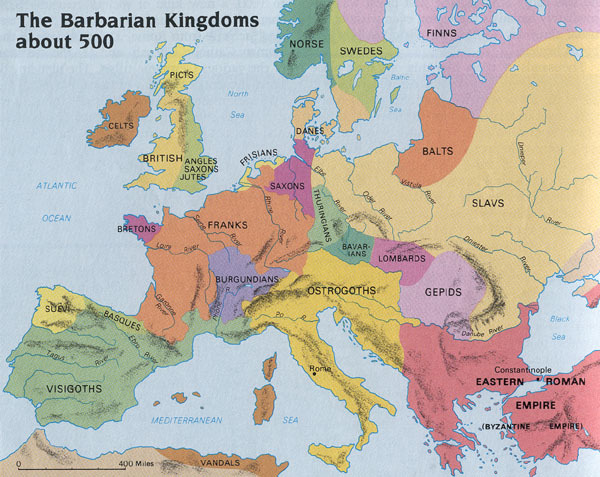 …and interact
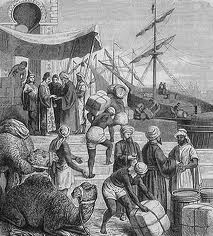 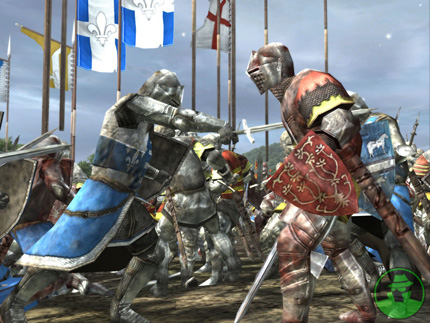 Improved Technology Leads to Improved Transportation and More Interaction
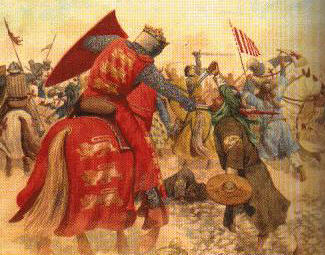 The Crusades
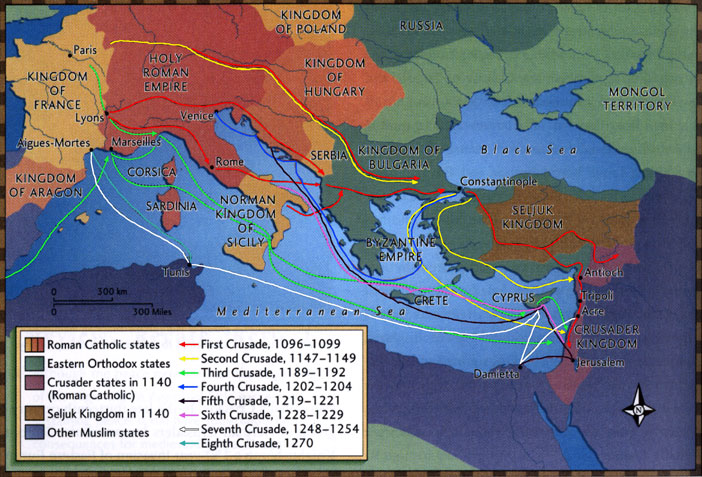 And More Interaction Leads to Improved Technology and Hunger for Knowledge…
Renaissance
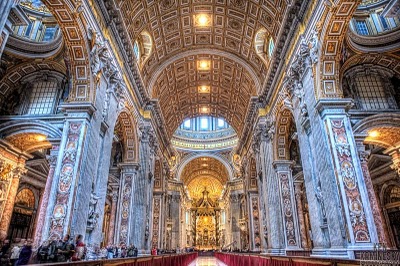 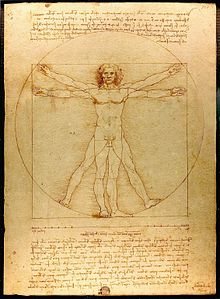 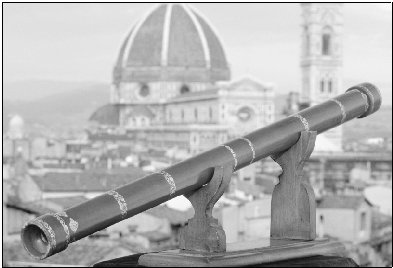 …which leads to challenging old beliefs…
Reformation
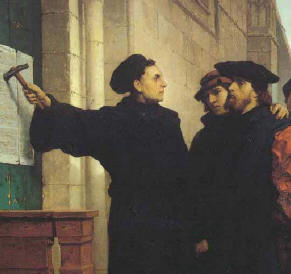 …and an increased desire and capability to explore
In 1492…
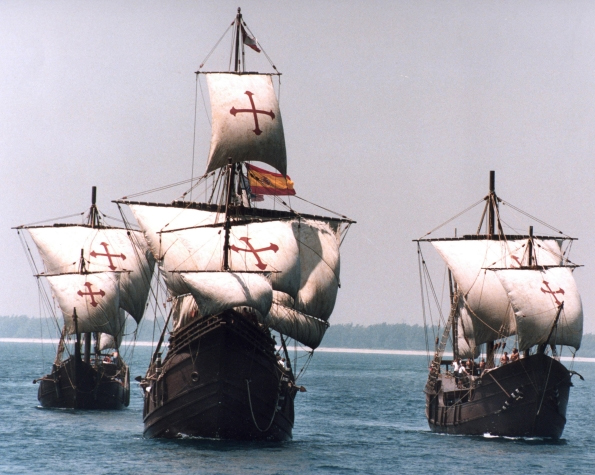 Europeans “discover” America…
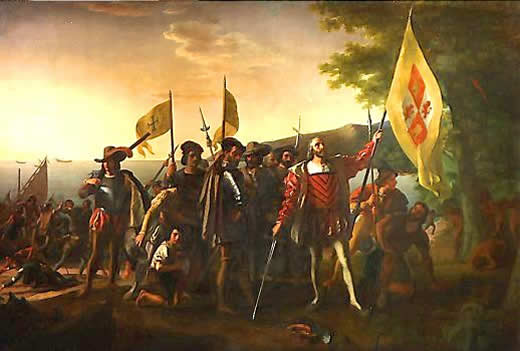 …but it was not an empty continent
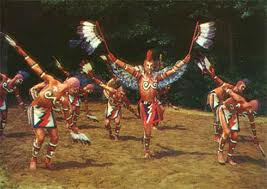 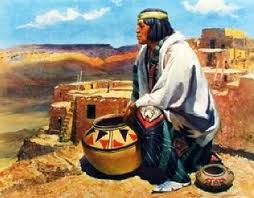 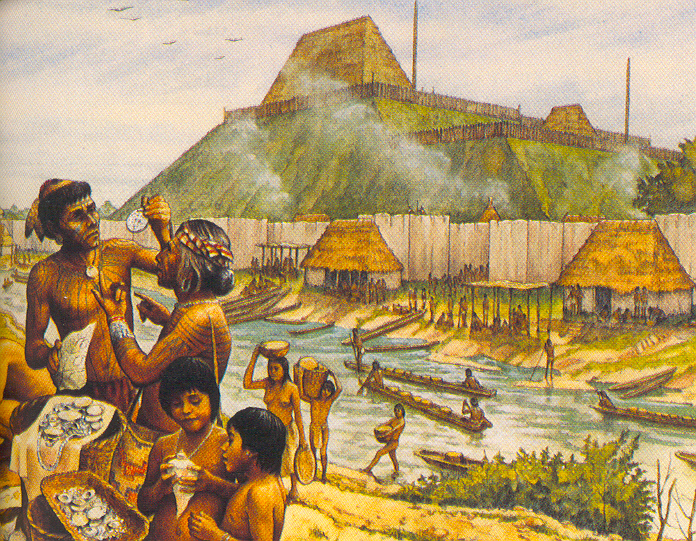 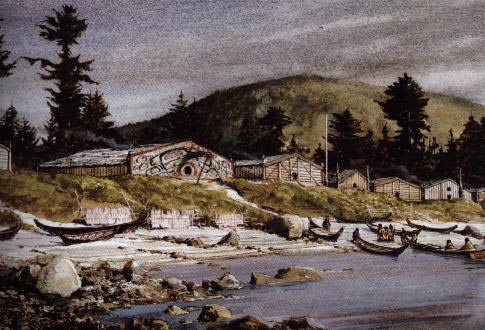 Cultures in Contact Wrap
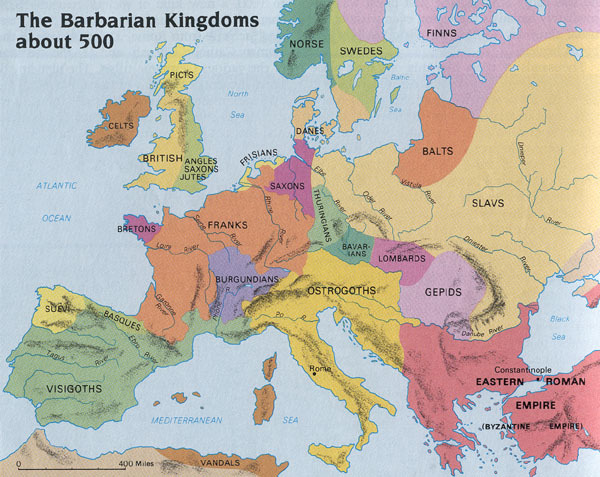 1920 Map
Walter Smith · Idaho Springs, Colorado:
“Muslims will not never live by the Constitution or have American Values. This army of imvaders is going to cause some serous damge if not stoped. No WaY, No Muslims.
Link
[Speaker Notes: Today at least we would never characterize people as enemies like they did the Catholics!]
[Speaker Notes: Before this slide: We wouldn’t try to exclude anyone today! We’ve learned our lesson!]
[Speaker Notes: Discuss how these immigrants have contributed to our country]
The New Colossus

By Emma Lazarus 1849–1887 

Not like the brazen giant of Greek fame, 
With conquering limbs astride from land to land; 
Here at our sea-washed, sunset gates shall stand 
A mighty woman with a torch, whose flame 
Is the imprisoned lightning, and her name 
Mother of Exiles. From her beacon-hand 
Glows world-wide welcome; her mild eyes command 
The air-bridged harbor that twin cities frame. 
“Keep, ancient lands, your storied pomp!” cries she 
With silent lips. “Give me your tired, your poor, 
Your huddled masses yearning to breathe free, 
The wretched refuse of your teeming shore. 
Send these, the homeless, tempest-tost to me, 
I lift my lamp beside the golden door!”
Immigrating to the U.S.
Who can come legally?
The roadmap to immigration
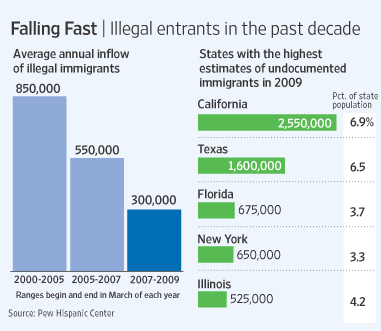 [Speaker Notes: Note: from 2007-2009, more undocumented people left than came in; there have been some recent spikes, most of which have come from places other than Mexico]
Immigrating to the U.S. Without Documentation
Vid Clip (start at 12:00)